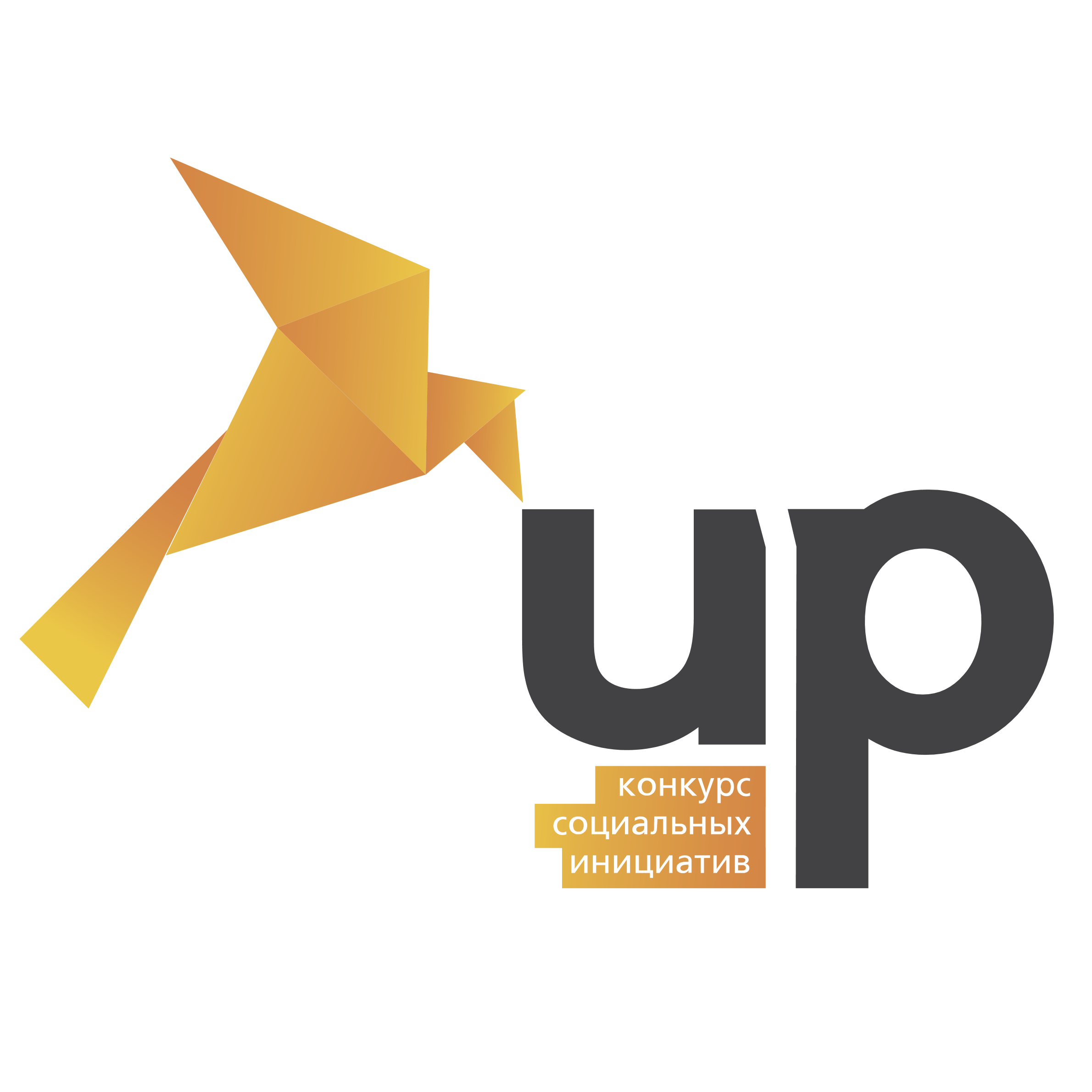 Сезон 2017
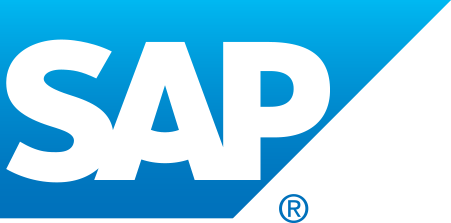 Поддерживаем лучшие социальные стартапы и среду социального предпринимательства
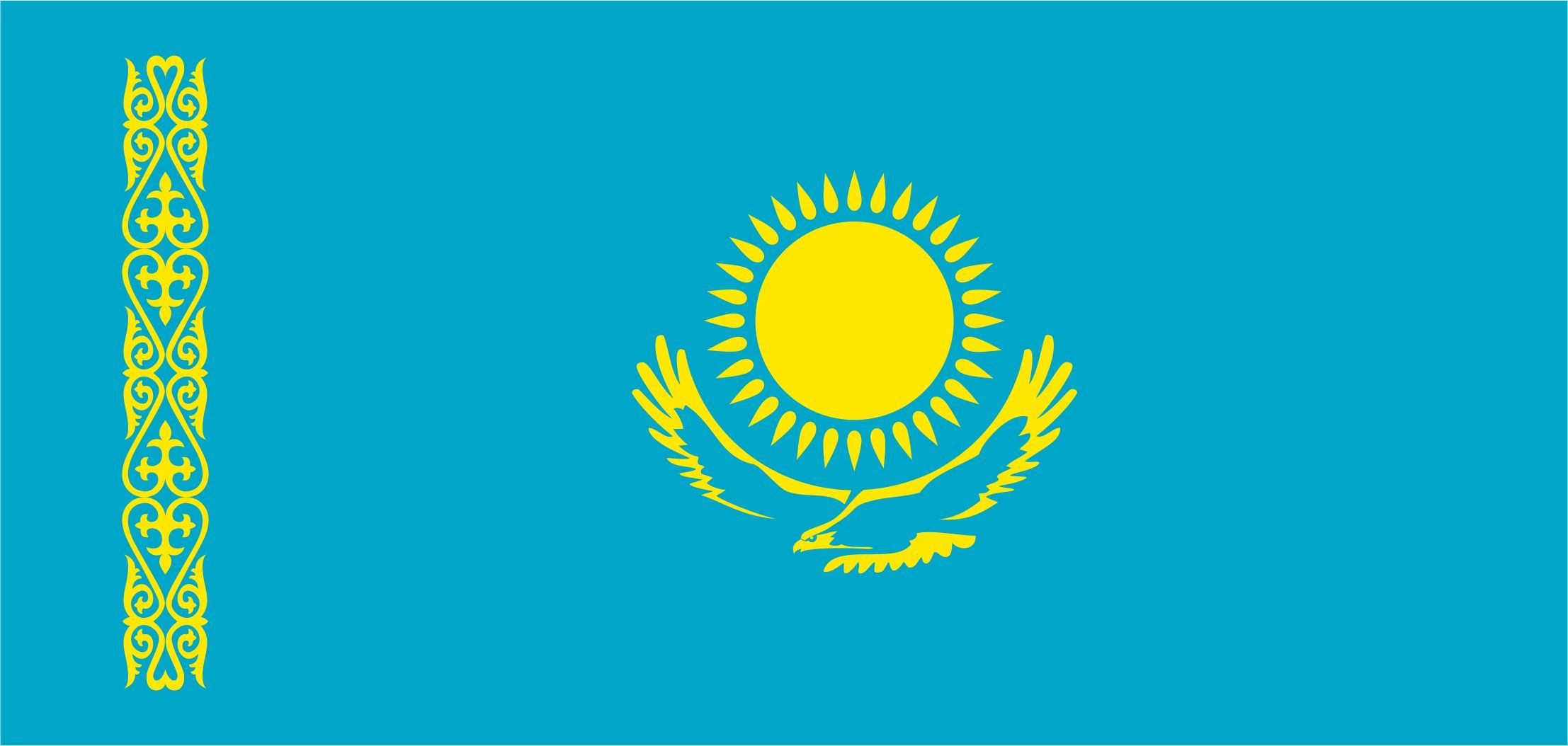 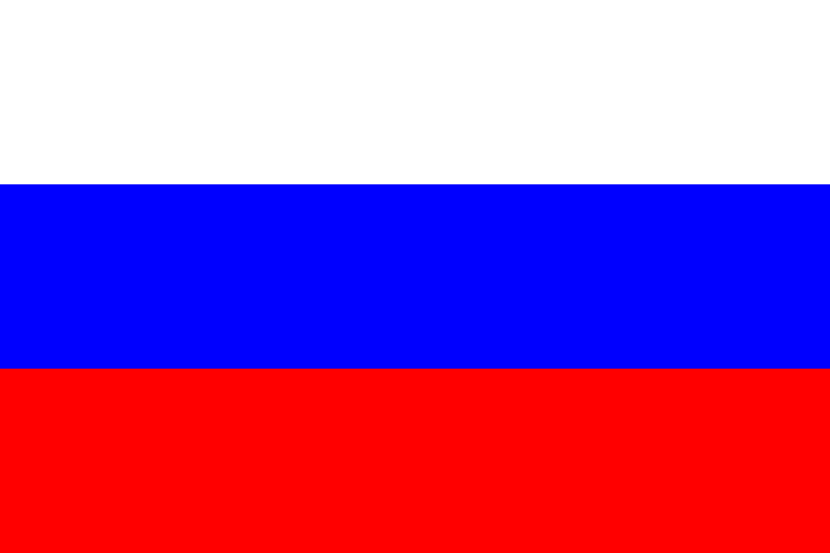 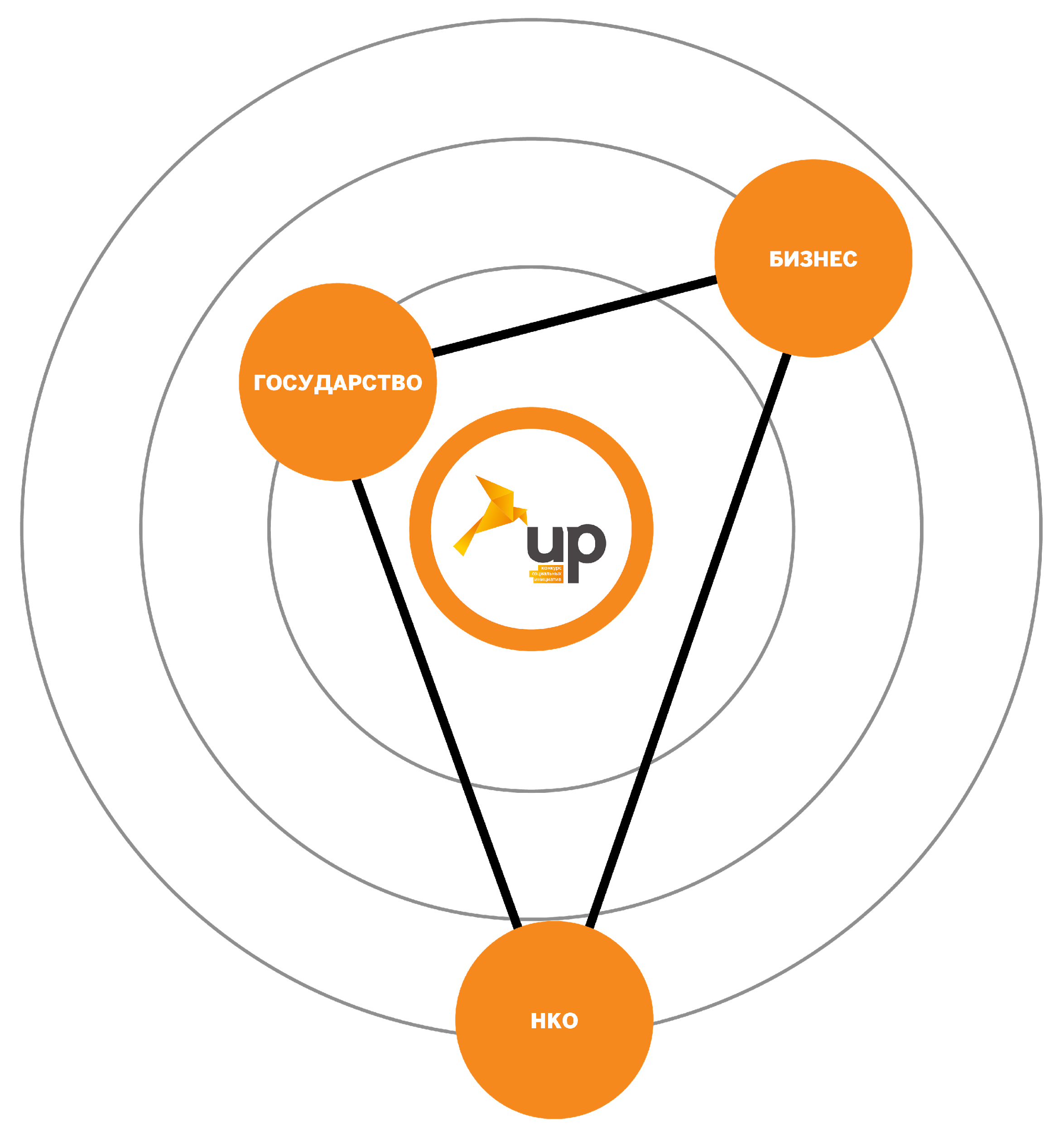 Вовлекаем бизнес, НКО и государство в работу с социальными стартапами
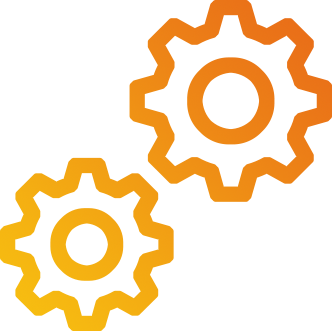 Создаем среду для экспертной и финансовой поддержки социальных проектов
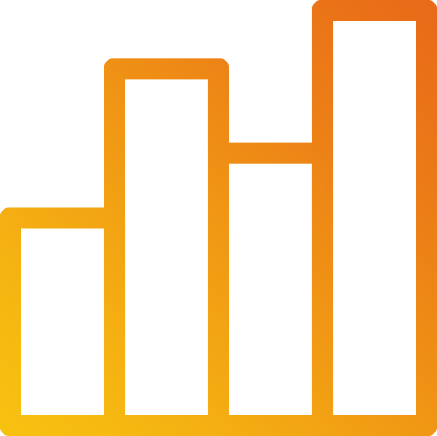 Создаем сообщество для обмена опытом и лучшими практиками
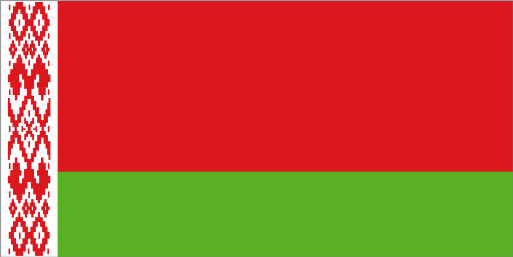 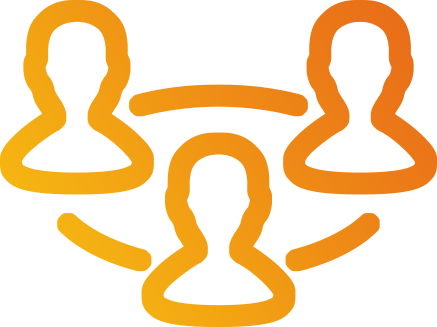 2
Как мы оцениваем проекты
В жюри — НКО и независимые эксперты, представители бизнеса, вузов
Социальная значимость
Как проект влияет на качество жизни населения
Бизнес-потенциал
Насколько проект финансово устойчив
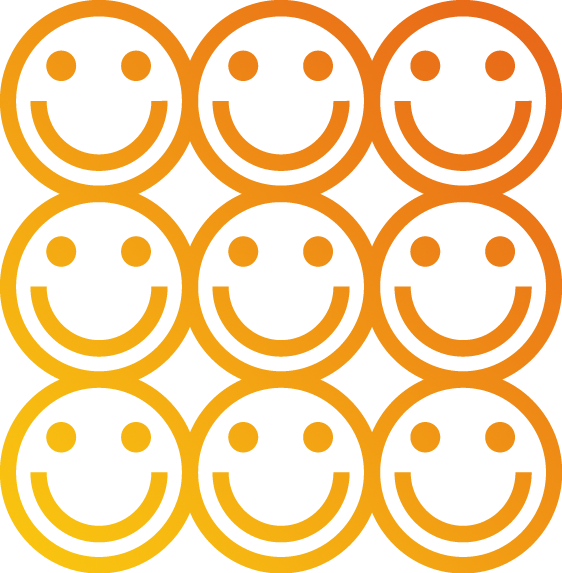 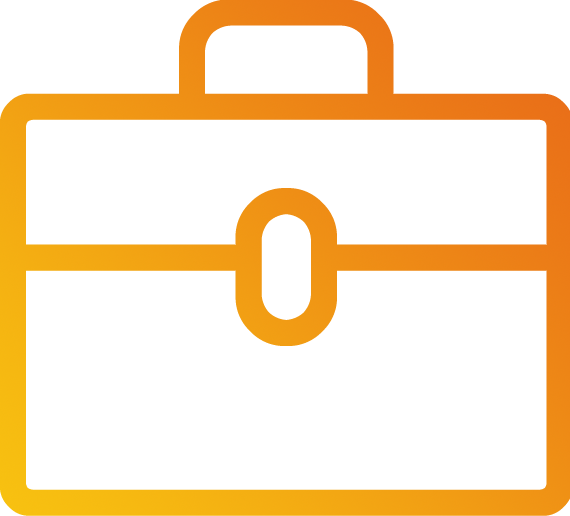 Устойчивое развитие
Каково будущее проекта, чего достигли на момент подачи заявки
Ресурсы проекта
Насколько компетентна команда и партнеры
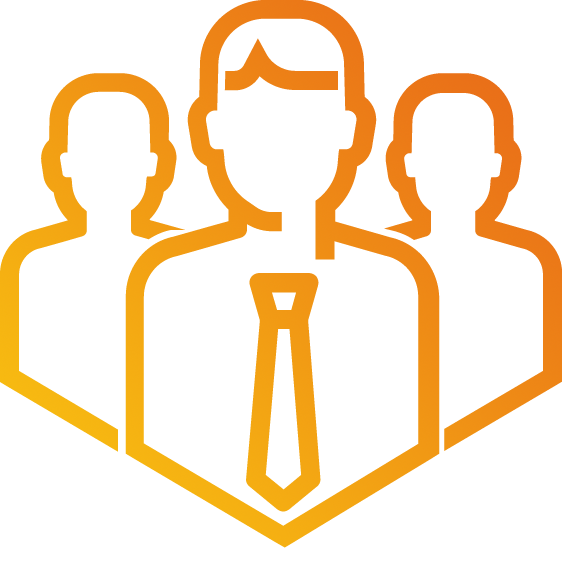 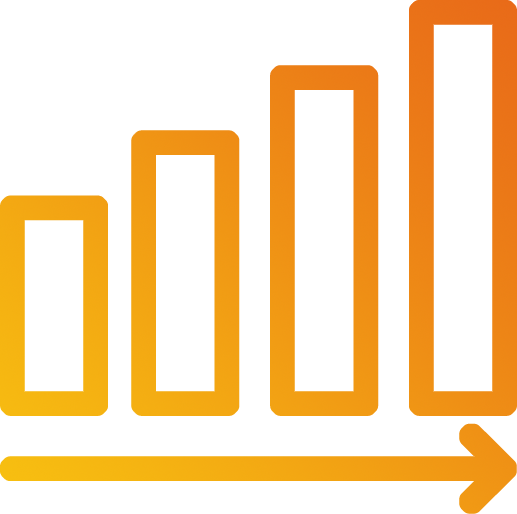 SAP Innovation Management
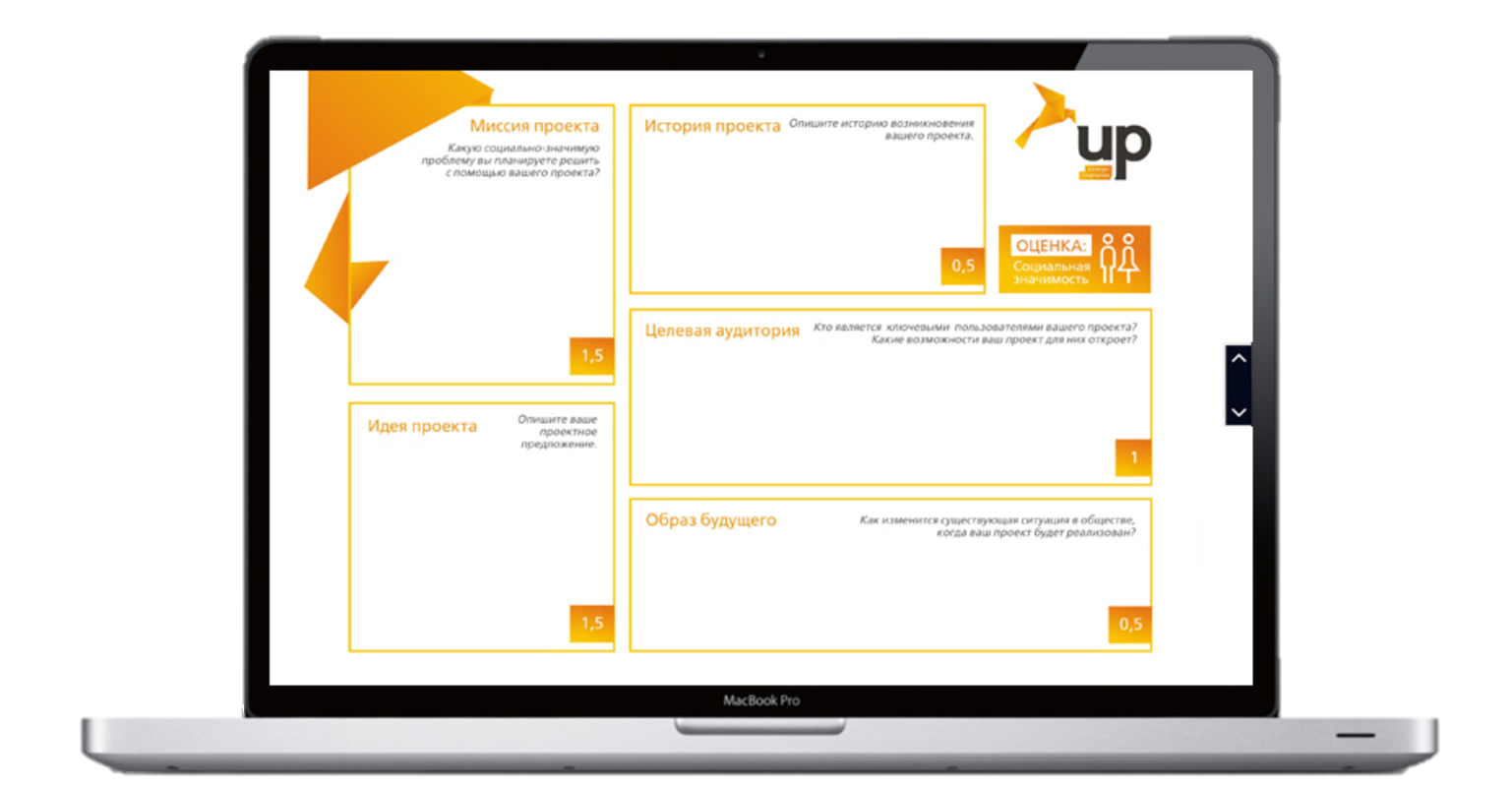 Сила проектной идеи
Насколько предложенное решение проблемы эффективно и масштабируемо
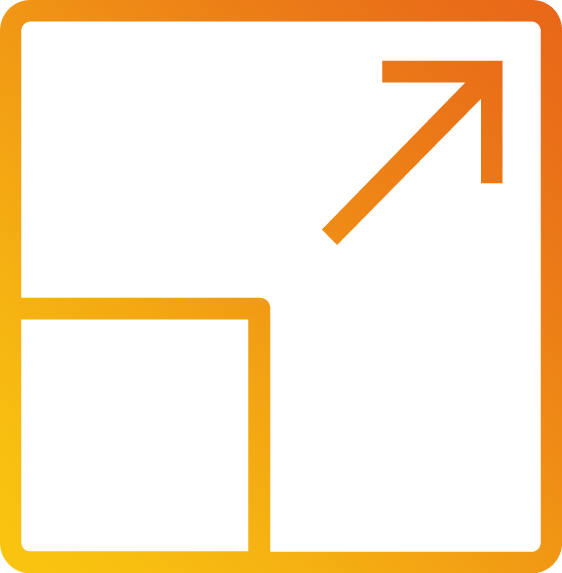 3
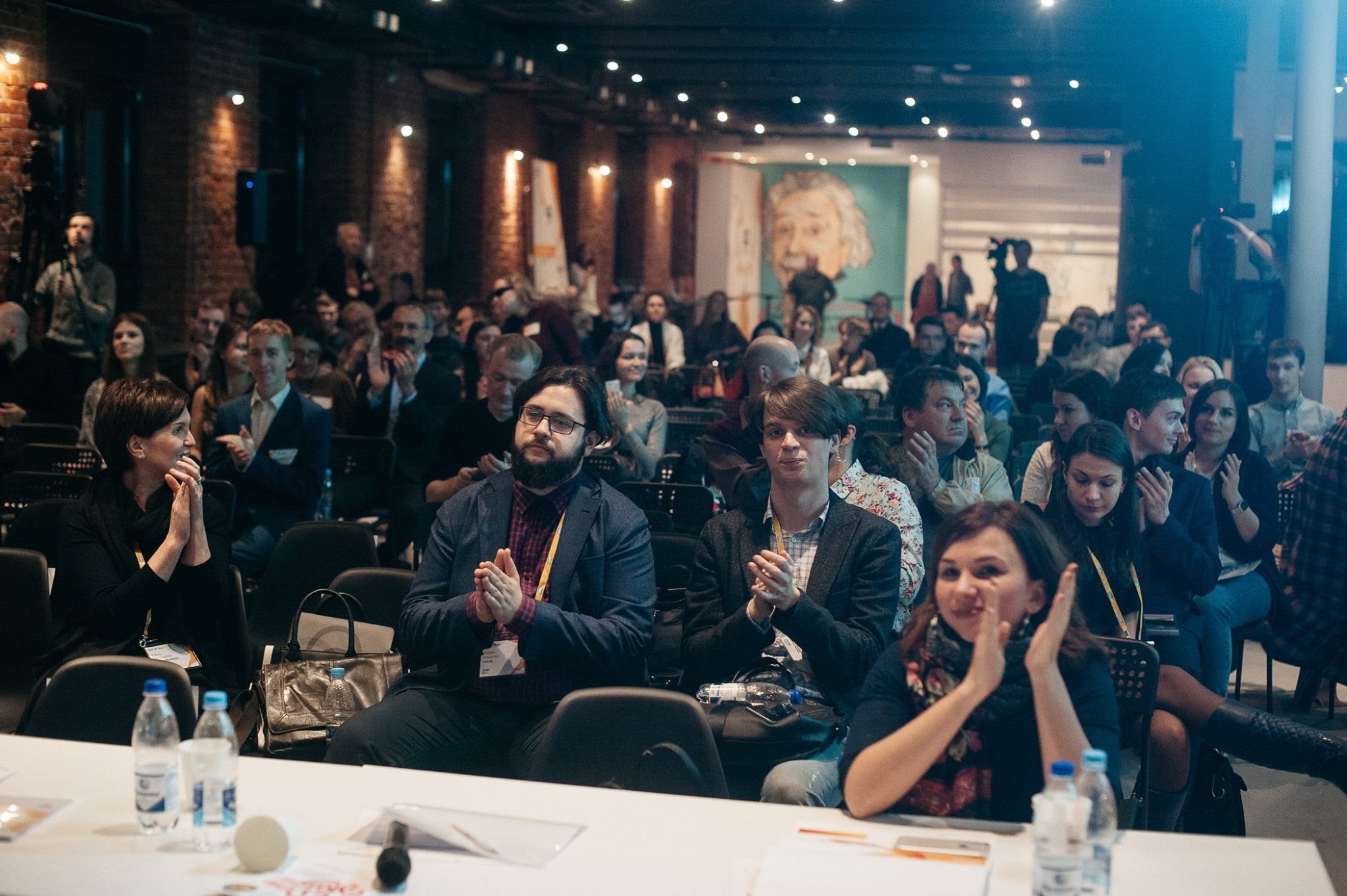 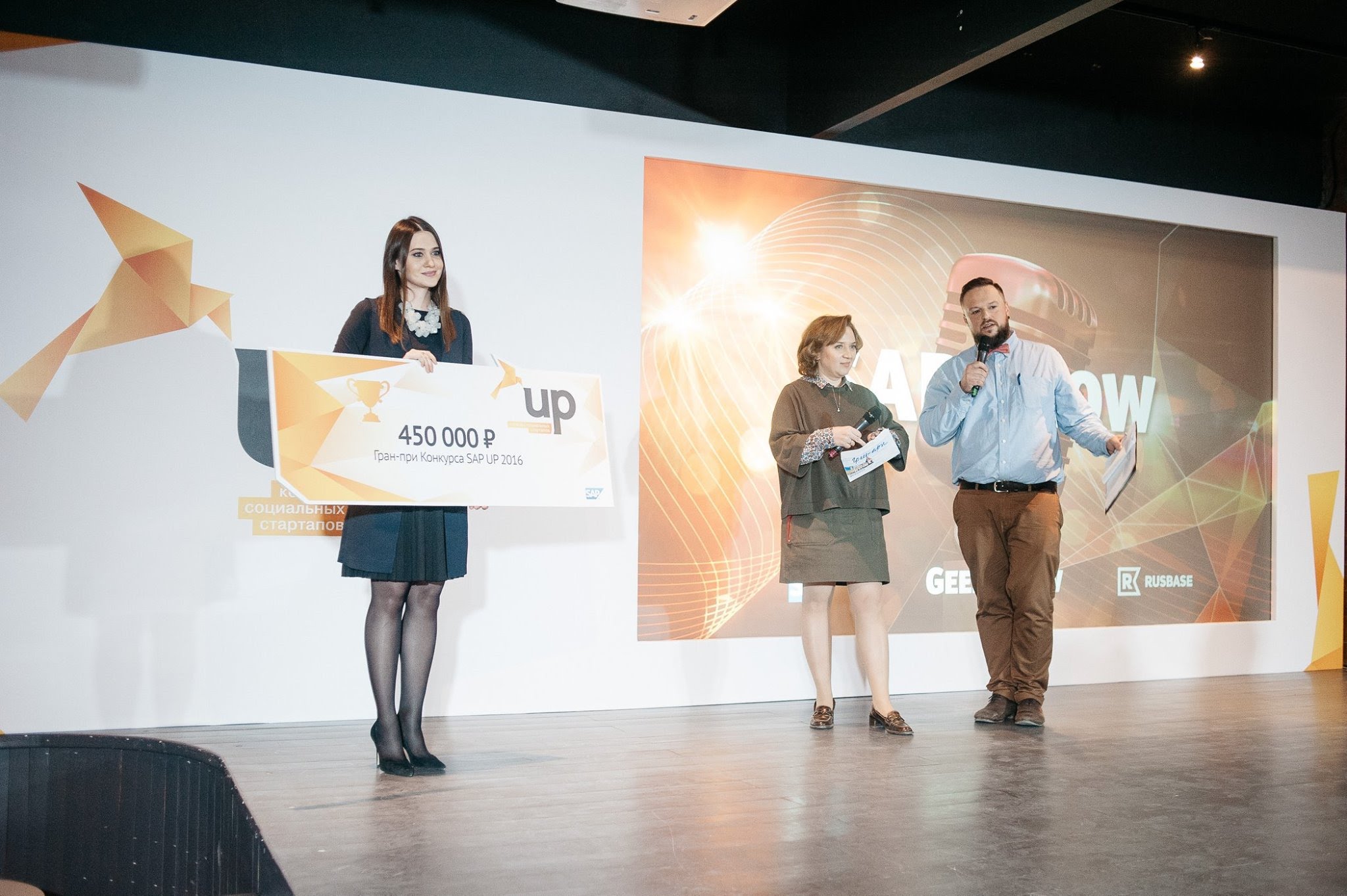 Призовой фонд
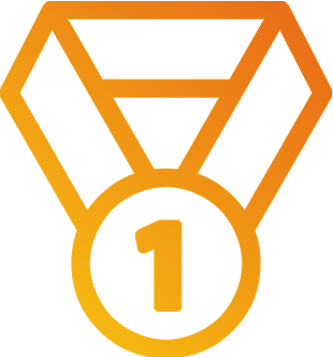 Гран-при
денежный приз
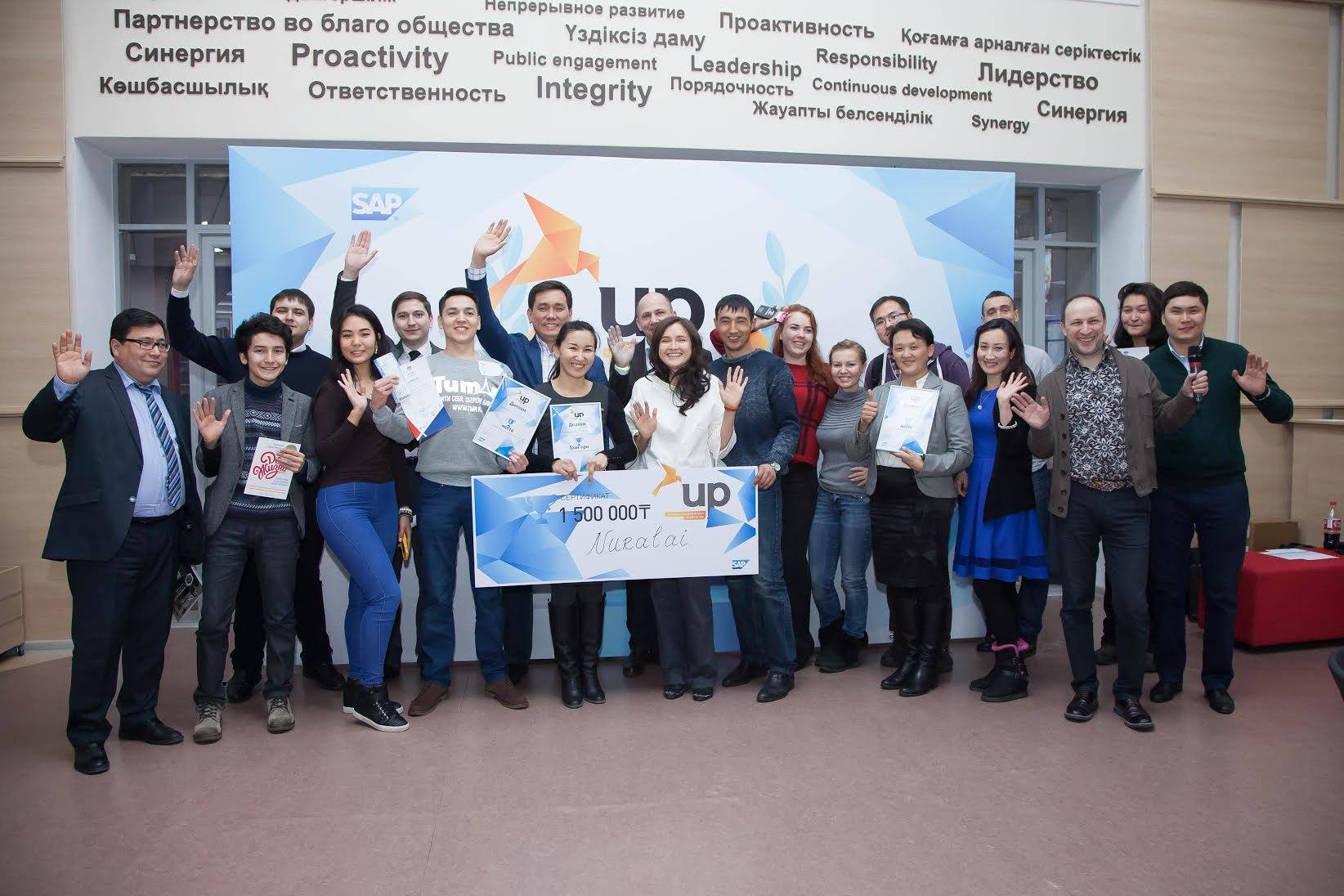 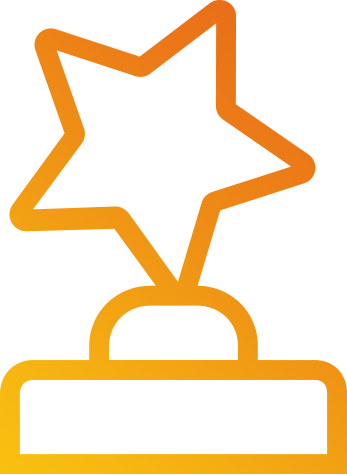 Образовательные поездки в Берлин
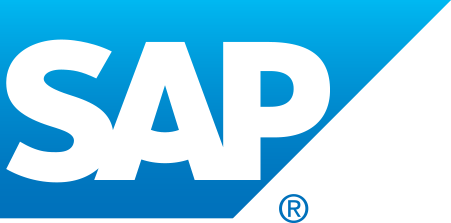 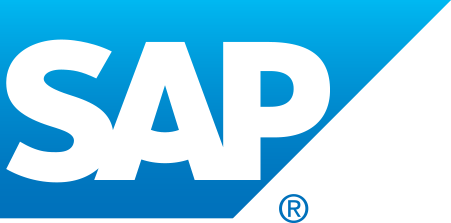 4
SAP UP 2015-2016
Темы 
Проектов 2016
Итоги 2016 года
Количество проектов
65%
210
Казахстан
35%
70городов из 2 стран
Беларусь
390 
Россия
75компаний и НКО
Казахстан
Россия
Казахстан
257 
Россия
+20%
900заявок на участие
16победителей
Казахстан
Россия
2015
2016
2017
100публикаций в СМИ
Россия
5
SAP UP 2017: Расписание
23 октября — 10 ноября
Оценка лучших проектов экспертами и партнерами
4 сентября
Старт сбора конкурсных заявок
9-22 октября
Первый отбор заявок экспертным жюри
24-30 ноября
Финалыв Москве, Алматы и Минске
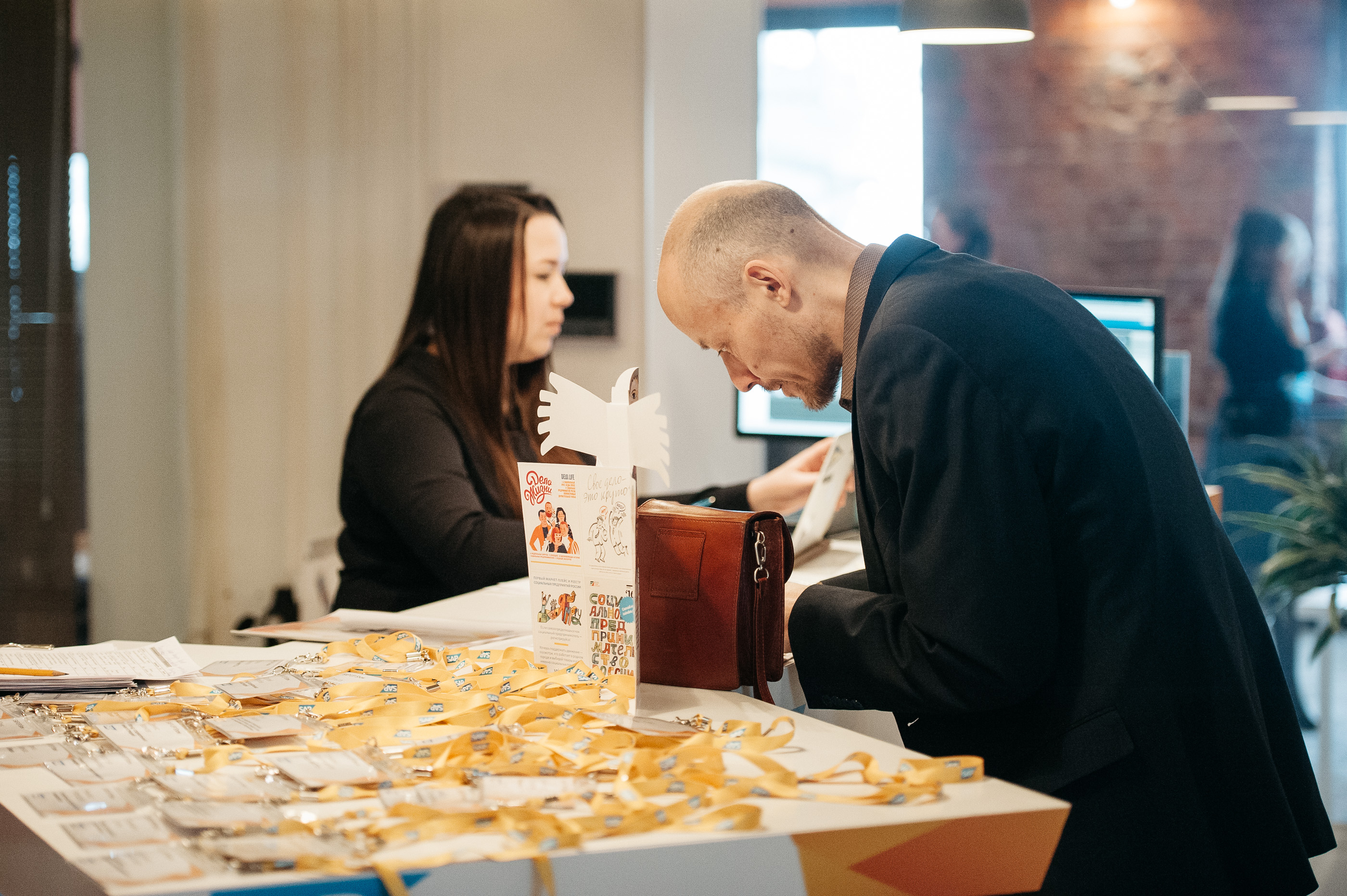 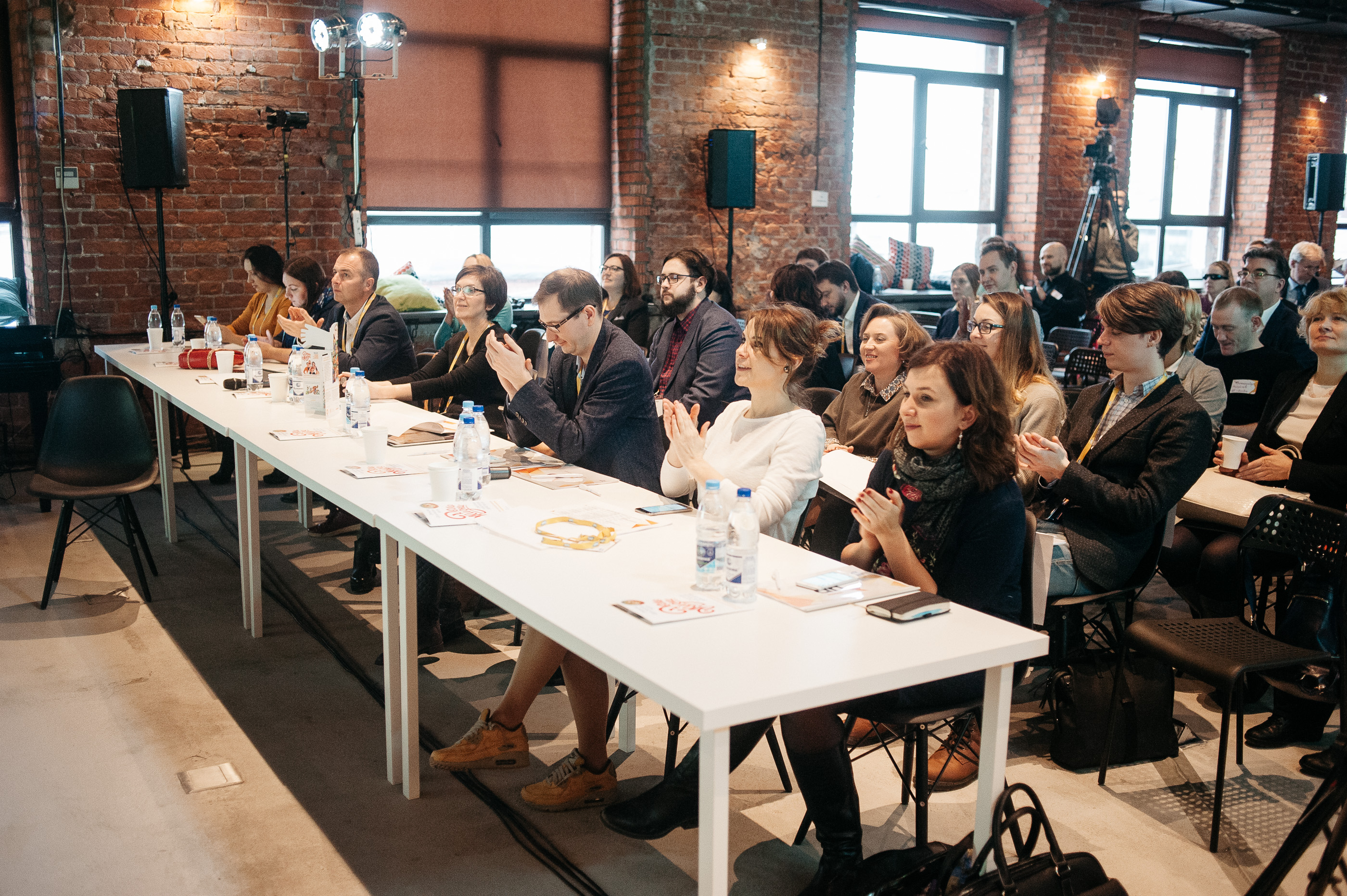 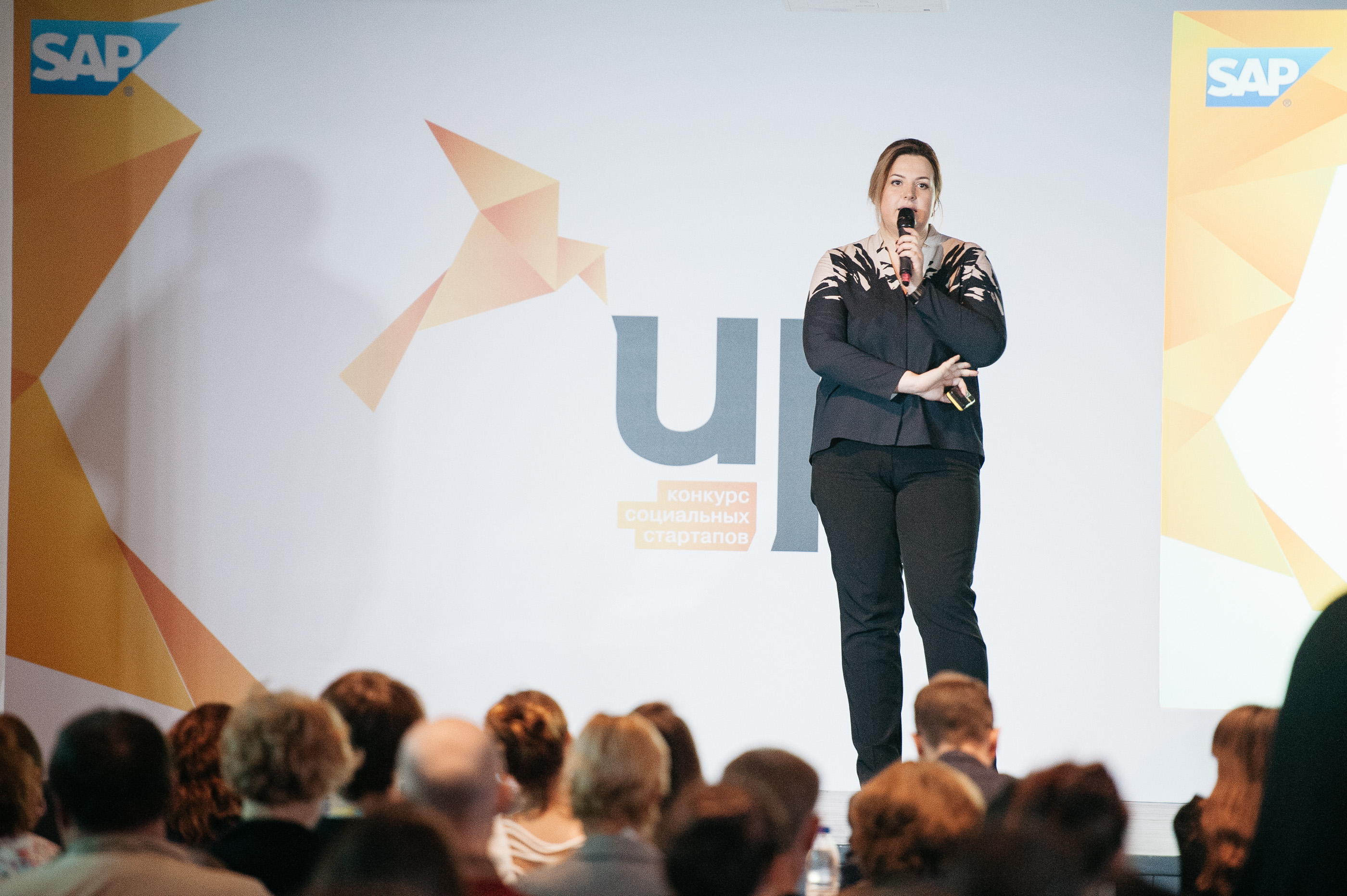 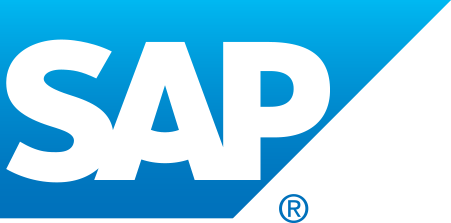 6
Как мы работаем со стартапами
Провели первое исследование образа социального предпринимателя  в СНГ
Организовали секцию «Город мастеров» на благотворительной ярмарке «Душевный базар»
Поддержали команду Stradivary на Кибатлоне и организацию первенства по Кибатлетике в России
Закупаем корпоративные подарки у социальных предпринимателей
Проводим ярмаркисоциального предпринимательства
Были партнерами номинации «Социальное предпринимательство» на форуме «Сообщество»
Разрабатываем технологии для развития социального предпринимательства
Установили контейнердля сбора одежды Charity Shopв офисе SAP
7
Финалист SAP UP 2015: Моторика
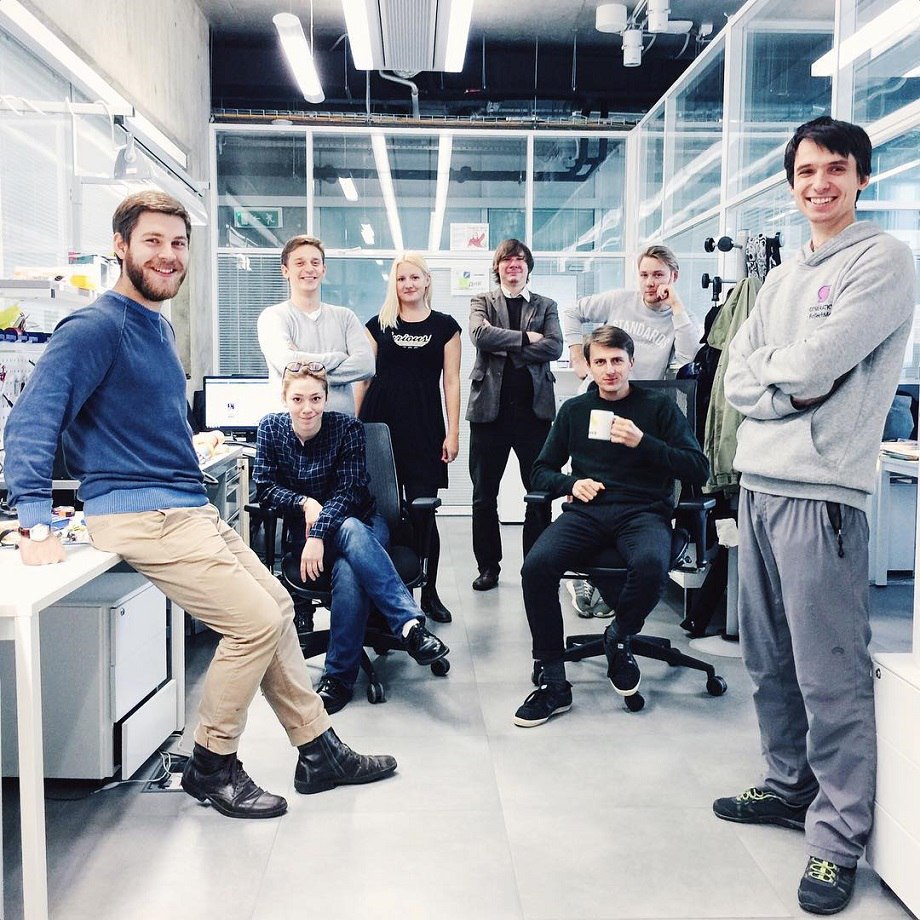 «Моторика» делает детские функциональные протезы. В каждом протезе есть встроенный гаджет, например, плеер или фонарик, который делает своего обладателя «супергероем». 

На конкурсе в 2015 году «Моторику» заметили представители компании «МЕДСИ». Теперь обе компании делают совместные проекты уже вне конкурса SAP UP.
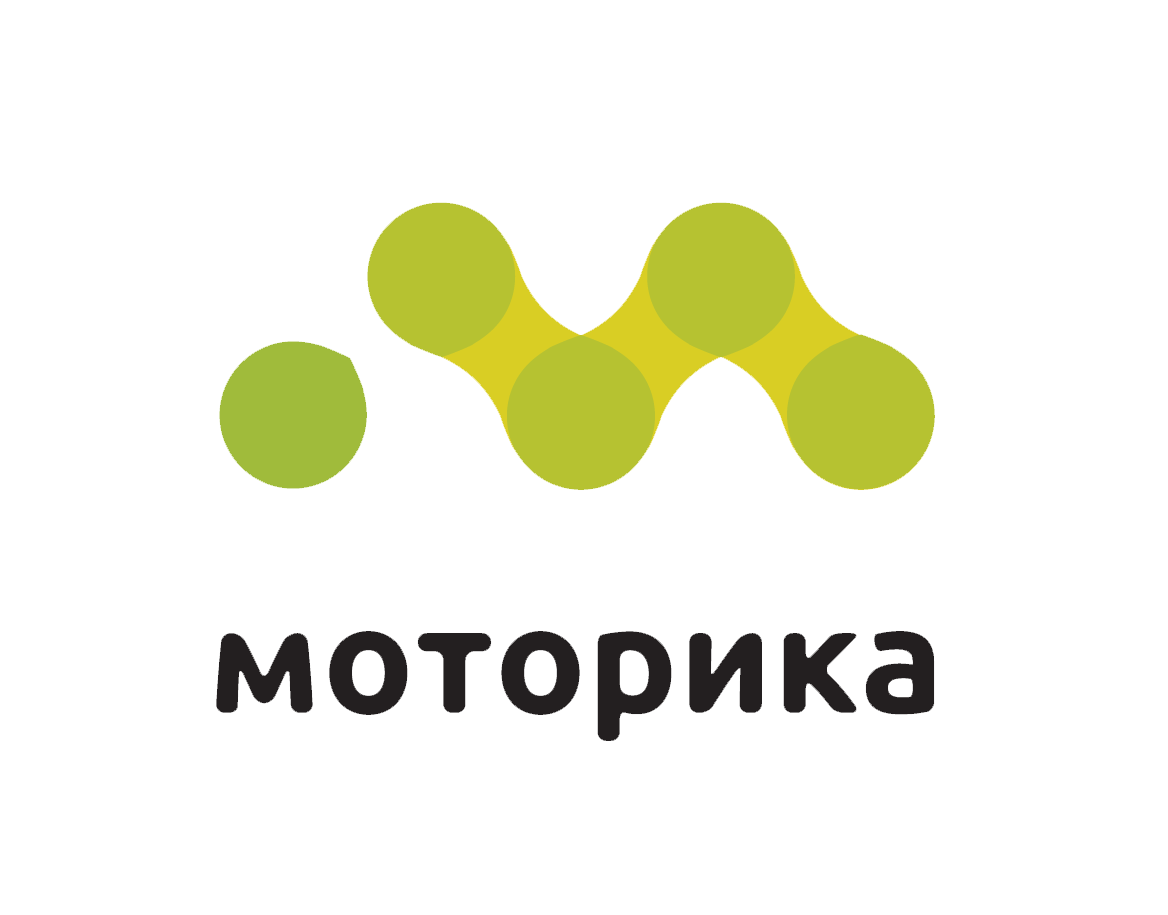 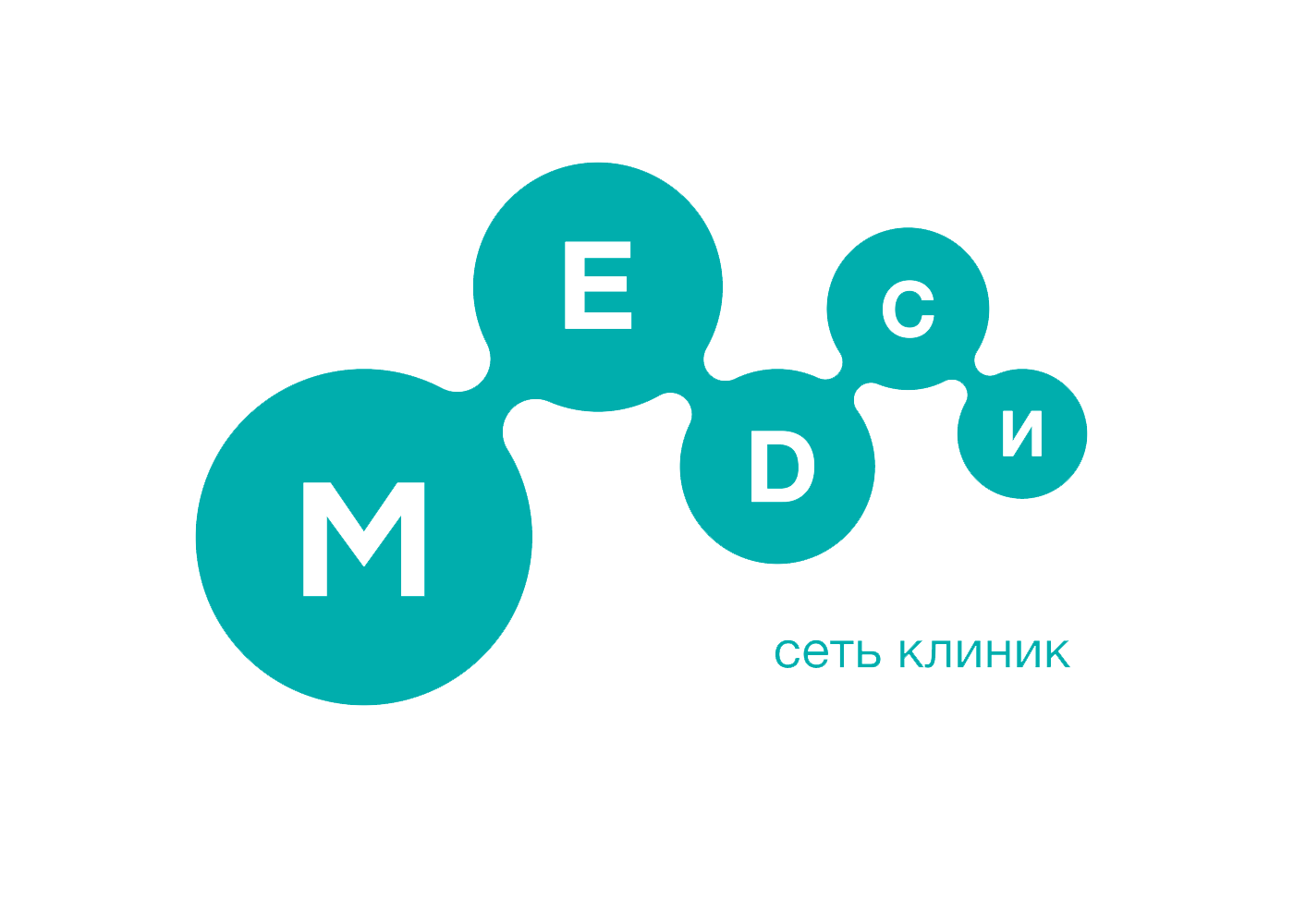 +
http://motorica.org/
8
Пополните портфель своих социальных проектов
Укрепите репутацию компании как социально-ответственного бизнеса
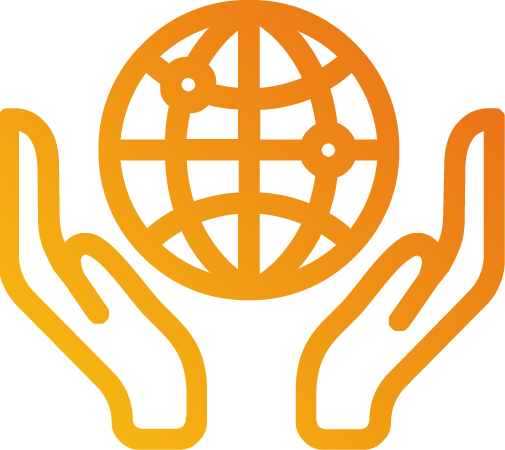 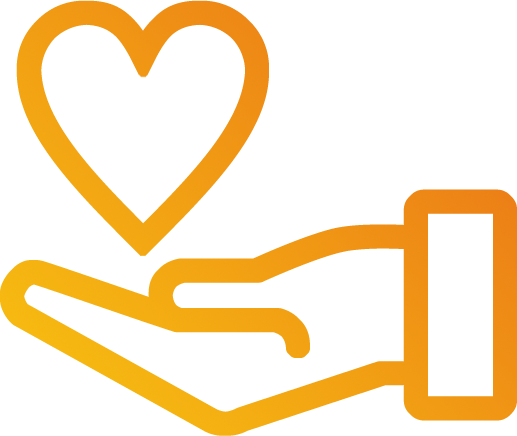 Присоединяйтесь!
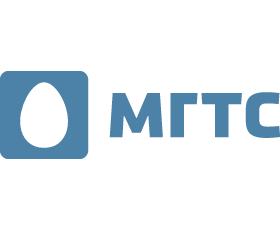 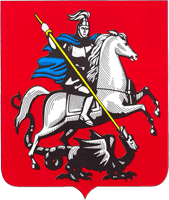 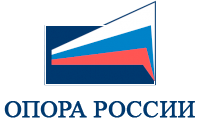 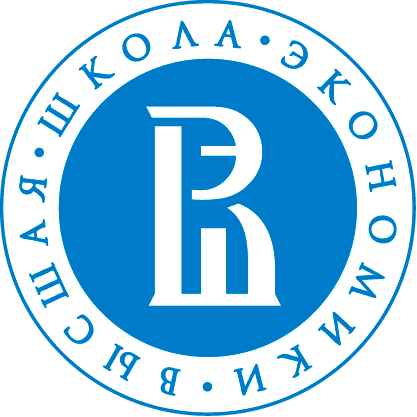 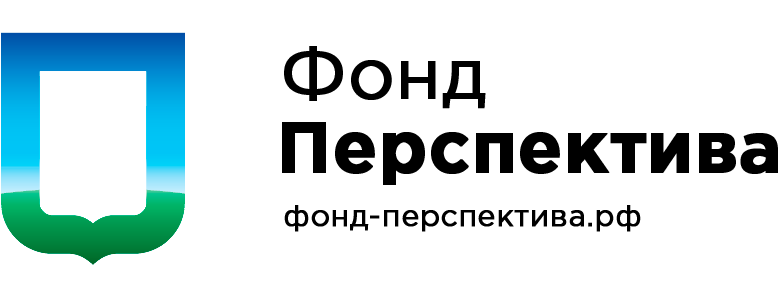 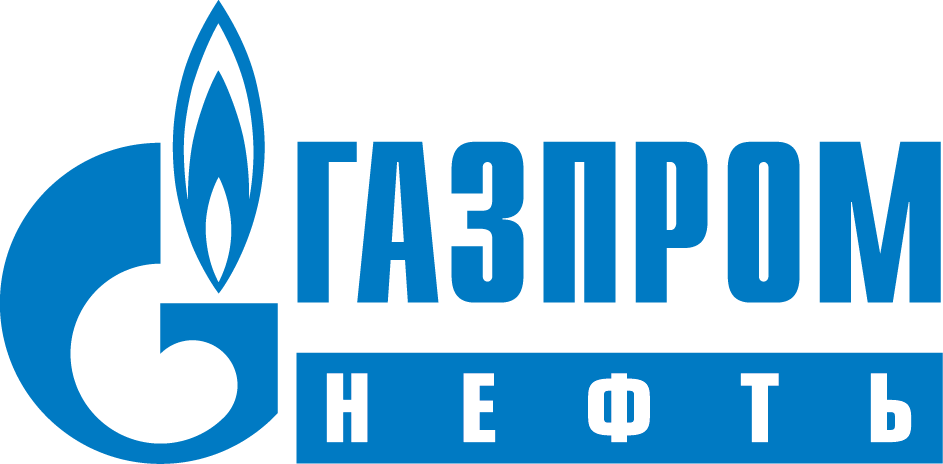 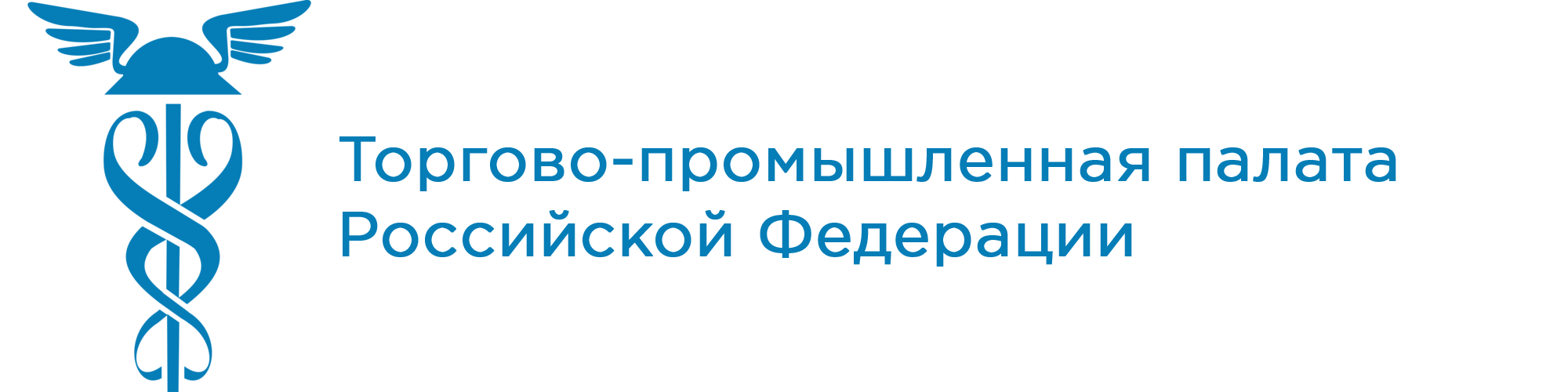 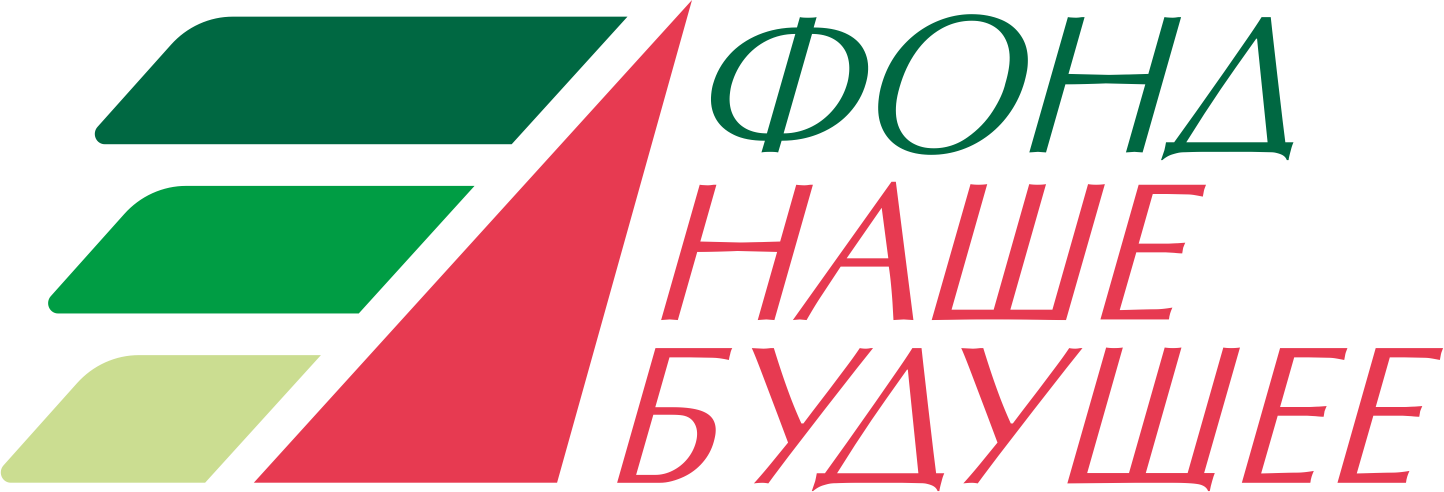 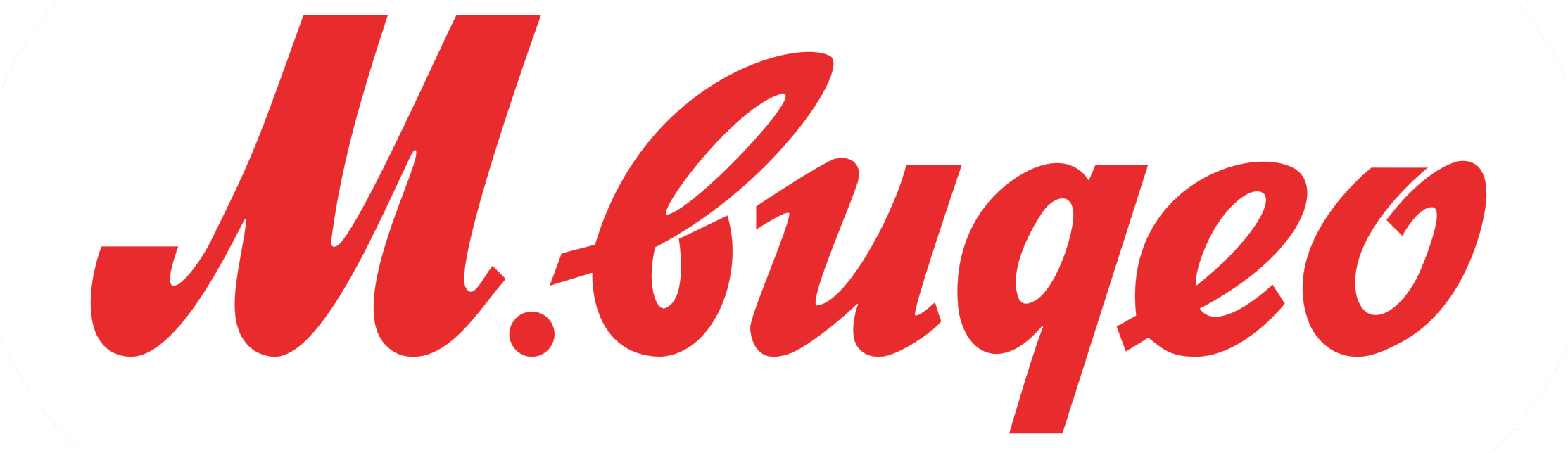 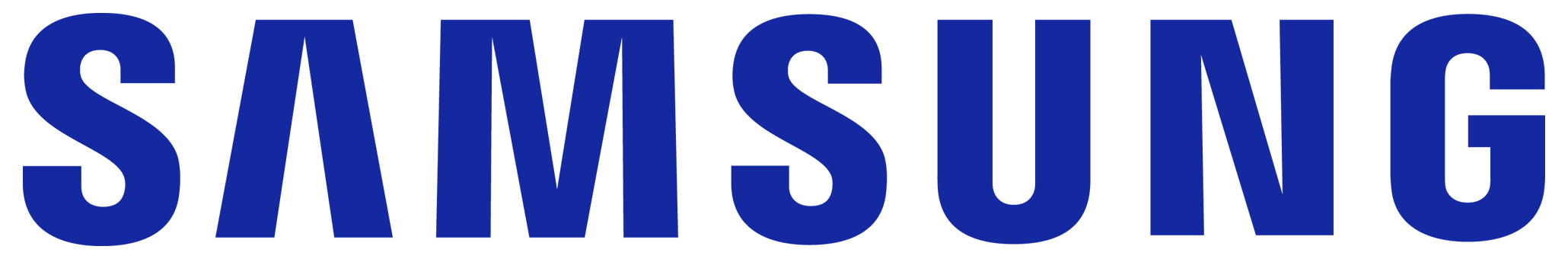 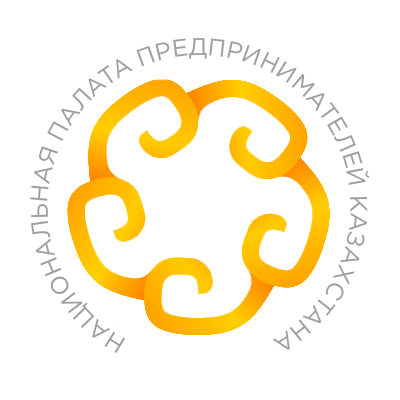 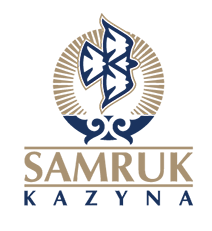 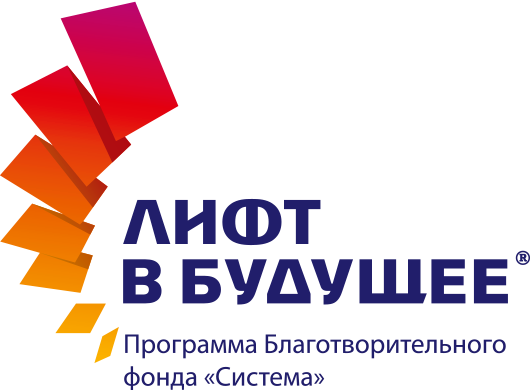 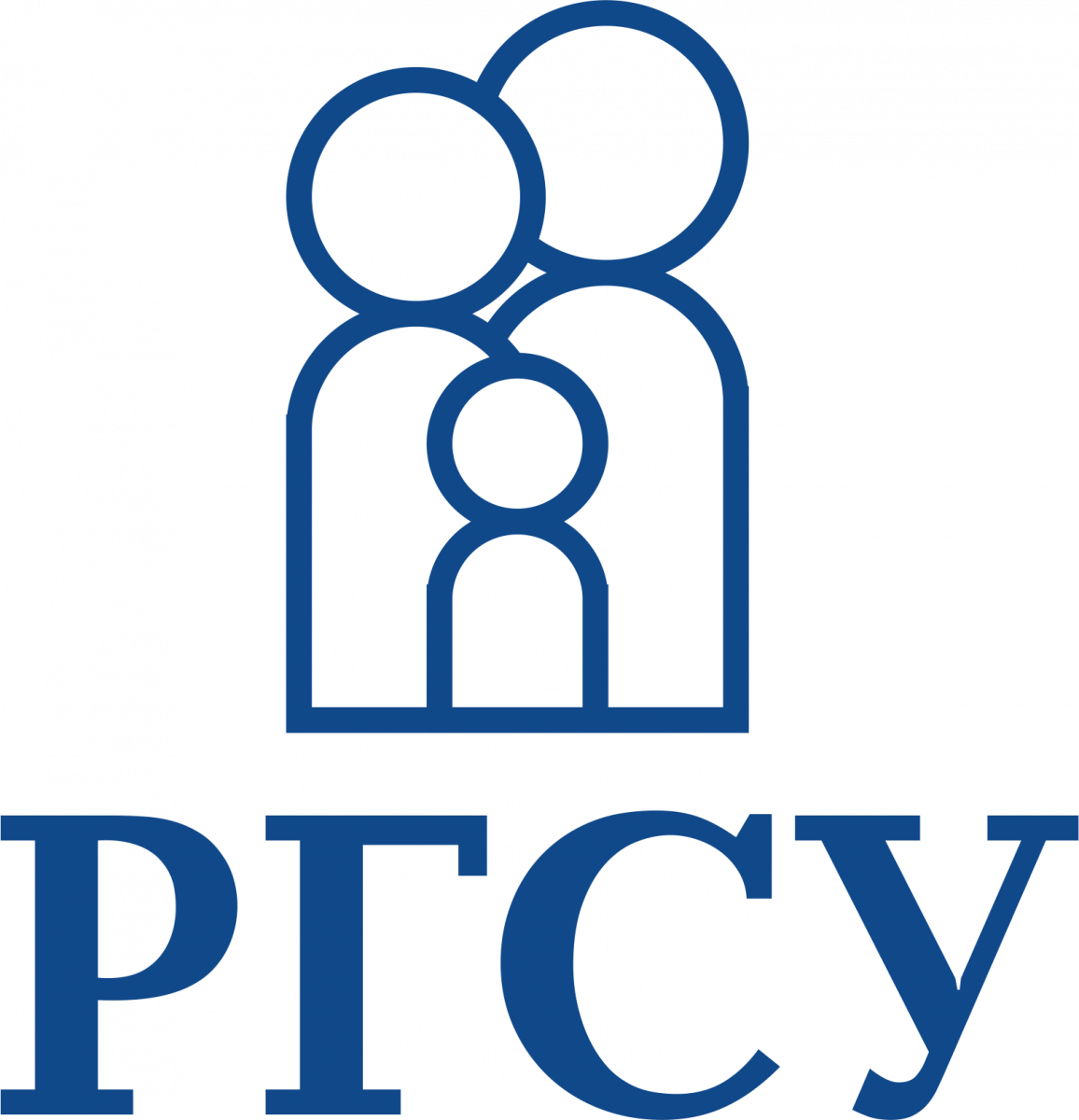 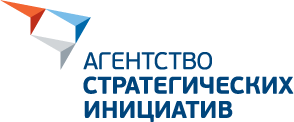 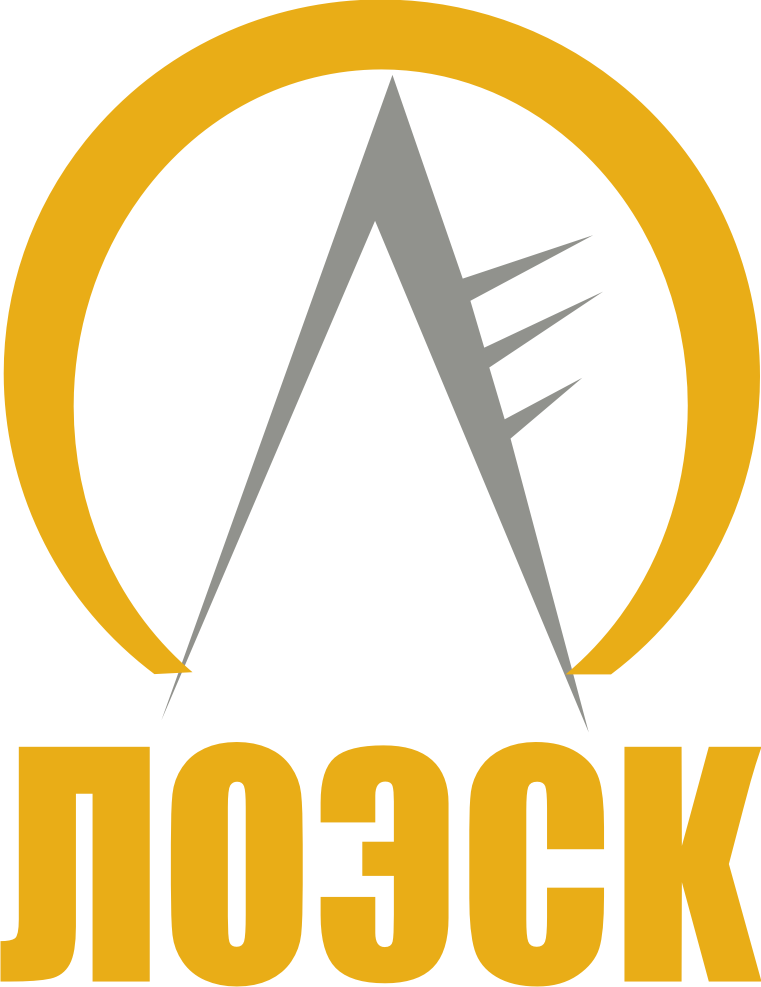 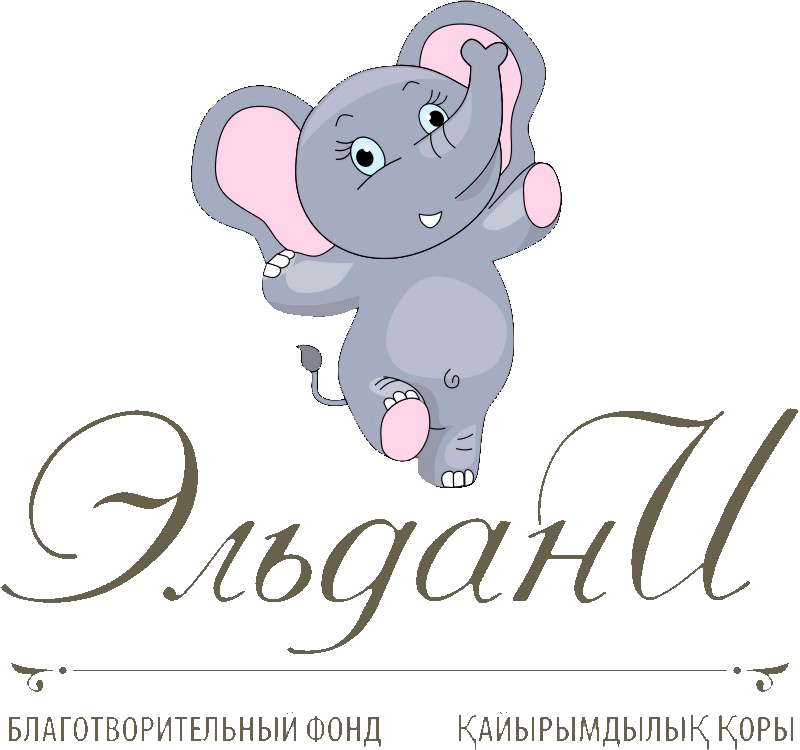 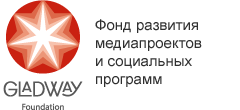 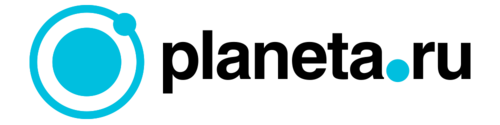 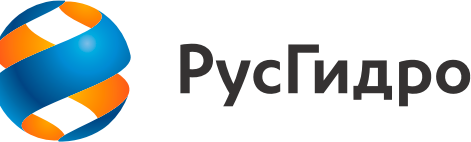 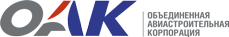 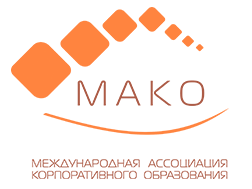 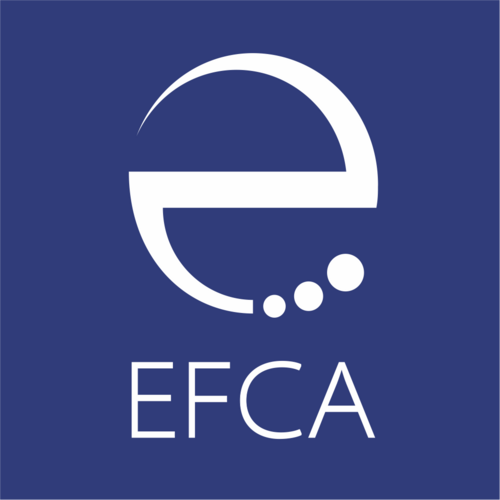 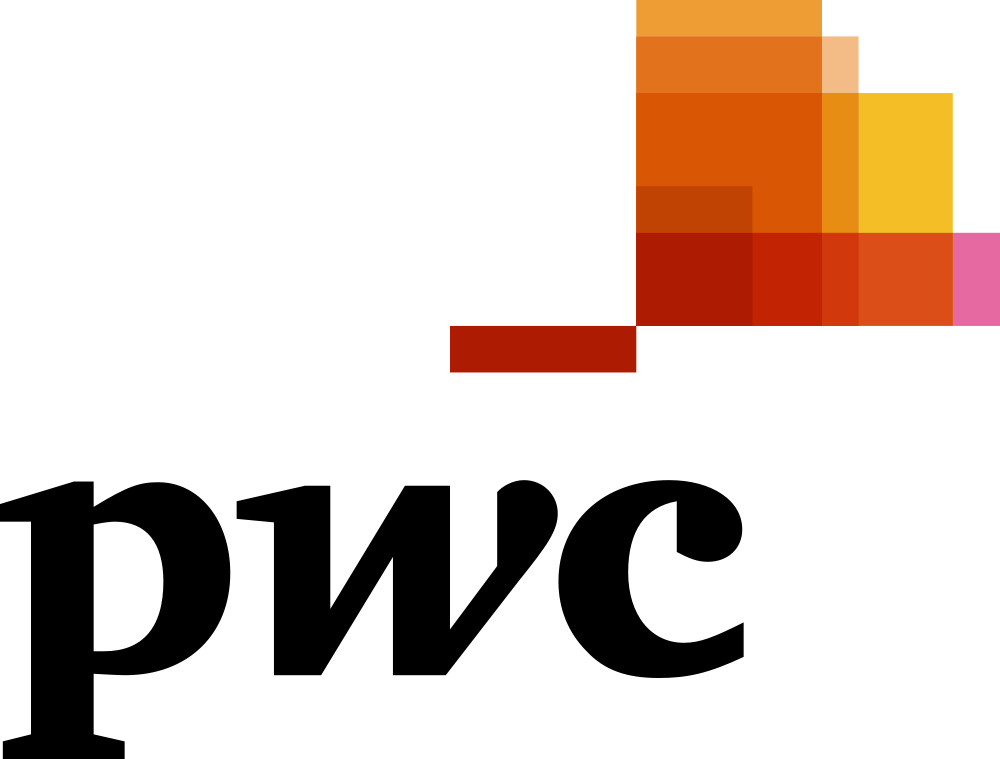 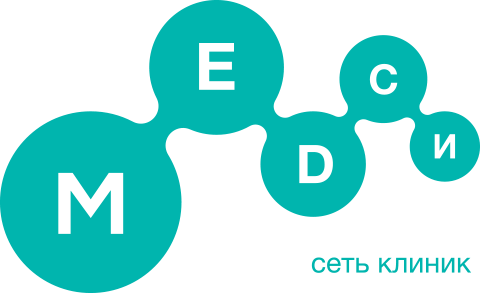 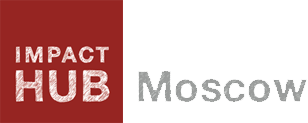 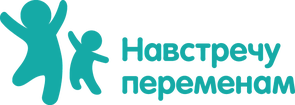 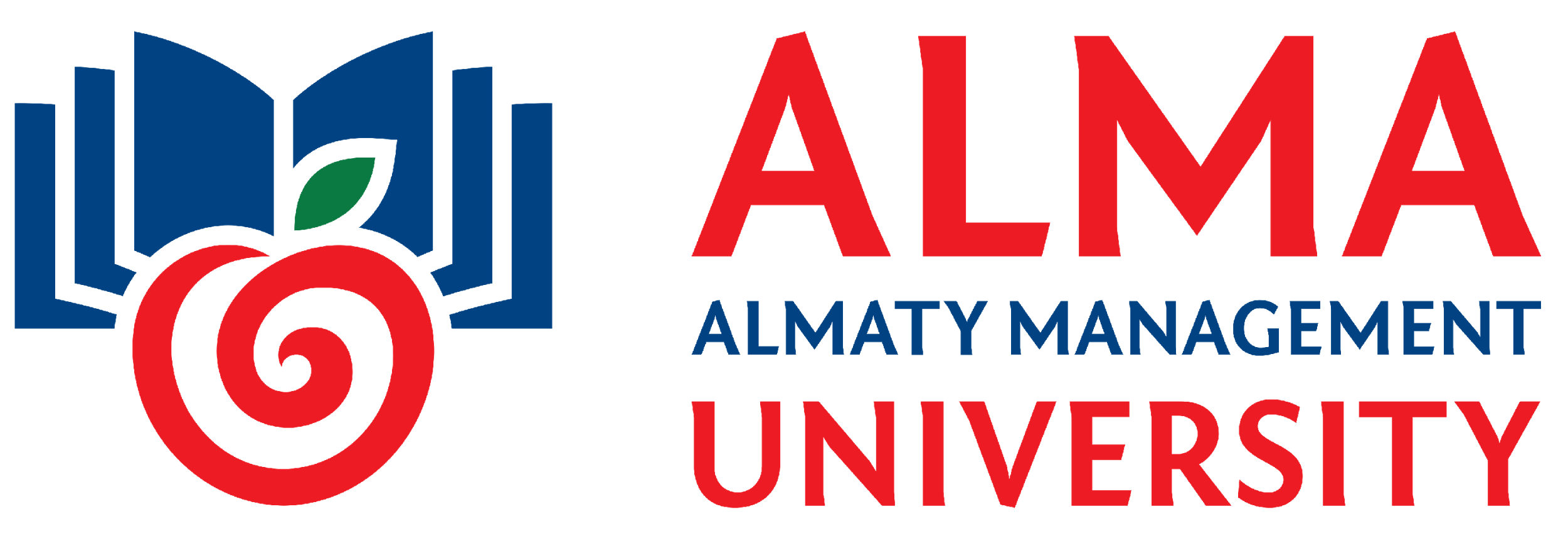 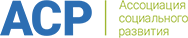 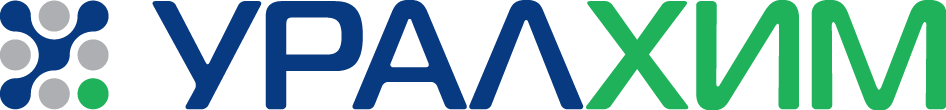 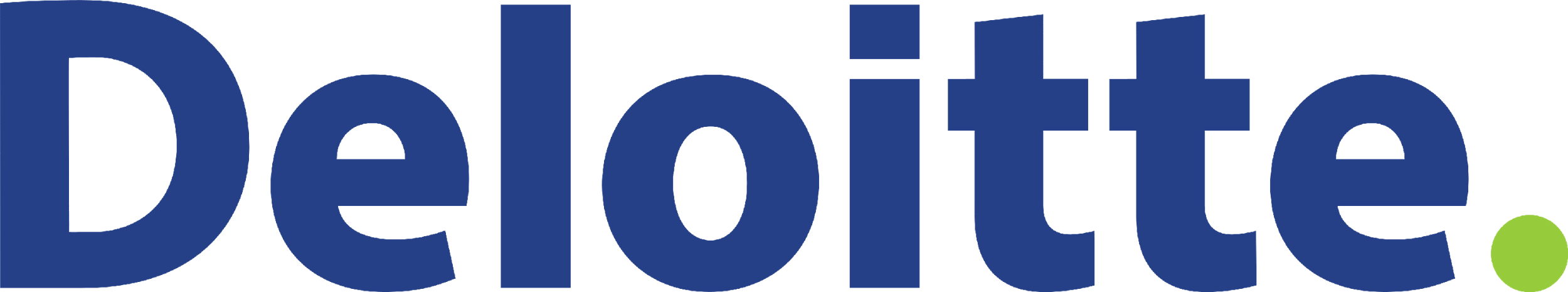 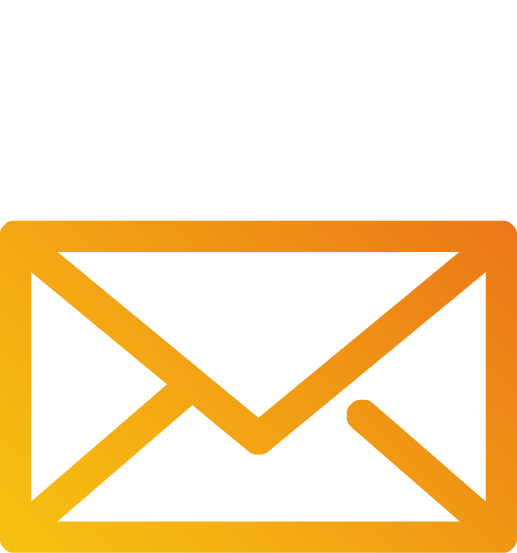 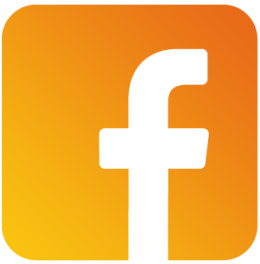 www.sap-up.org
sapuprus@sap.com
Sap Up
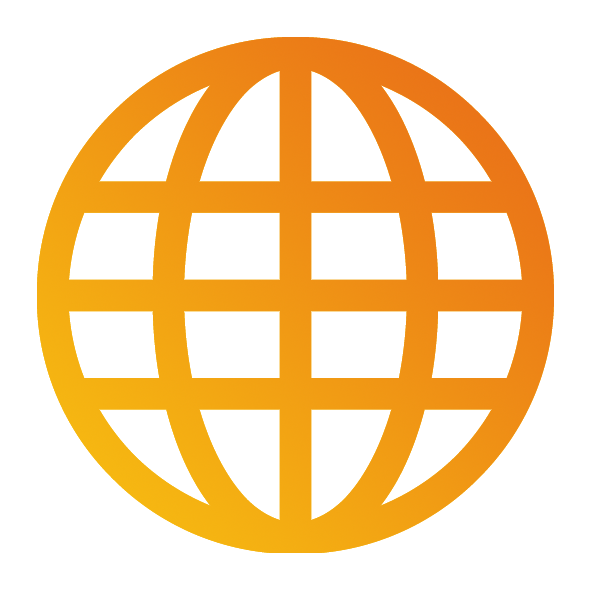 9